Ecosystem Extent Task Team

Side Meeting - Demonstrator Updates
Shaun Levick, CSIRO
Gary Geller, NASA
Sandra Luque, INRAE/CNES
Roger Sayre, USGS
Agenda item 3.1
SIT Technical Workshop 2024
Sydney, Australia
17th September 2024
(c) 2024 California Institute of Technology. Government sponsorship acknowledged.
Introduction
Purpose
Provide updates on EETT Demonstrators
Hear your thoughts and suggestions

Agenda
Brief EETT overview
Hudson Bay Lowlands (Jason Duffe, ECCC) - remote presentation
Great Western Woodlands (Shaun Levick, CSIRO) - in person presentation
Costa Rica Forests (Sandra Luque; INRAE/CNES) - brief update
EETT History
~2012: Biodiversity Activity initiated
~2020: Informal discussions on increasing engagement
Triggered by biodiversity crisis
Goal: Long term engagement
2021 (35th  Plenary): “Discussion Group” initiated
2022 (CEOS Plenary): Ecosystem Extent Task Team established
2023 (CEOS Plenary): EETT White Paper endorsed
[Speaker Notes: Biodiversity Discussion Group was to begin increased CEOS engagement with biodiversity]
Task Team Basics
Purpose
Assess the utility for mapping Ecosystem Extent using current and new space-based observations that will become available in the next 10 years
Two Deliverables
White Paper
Demonstrator studies
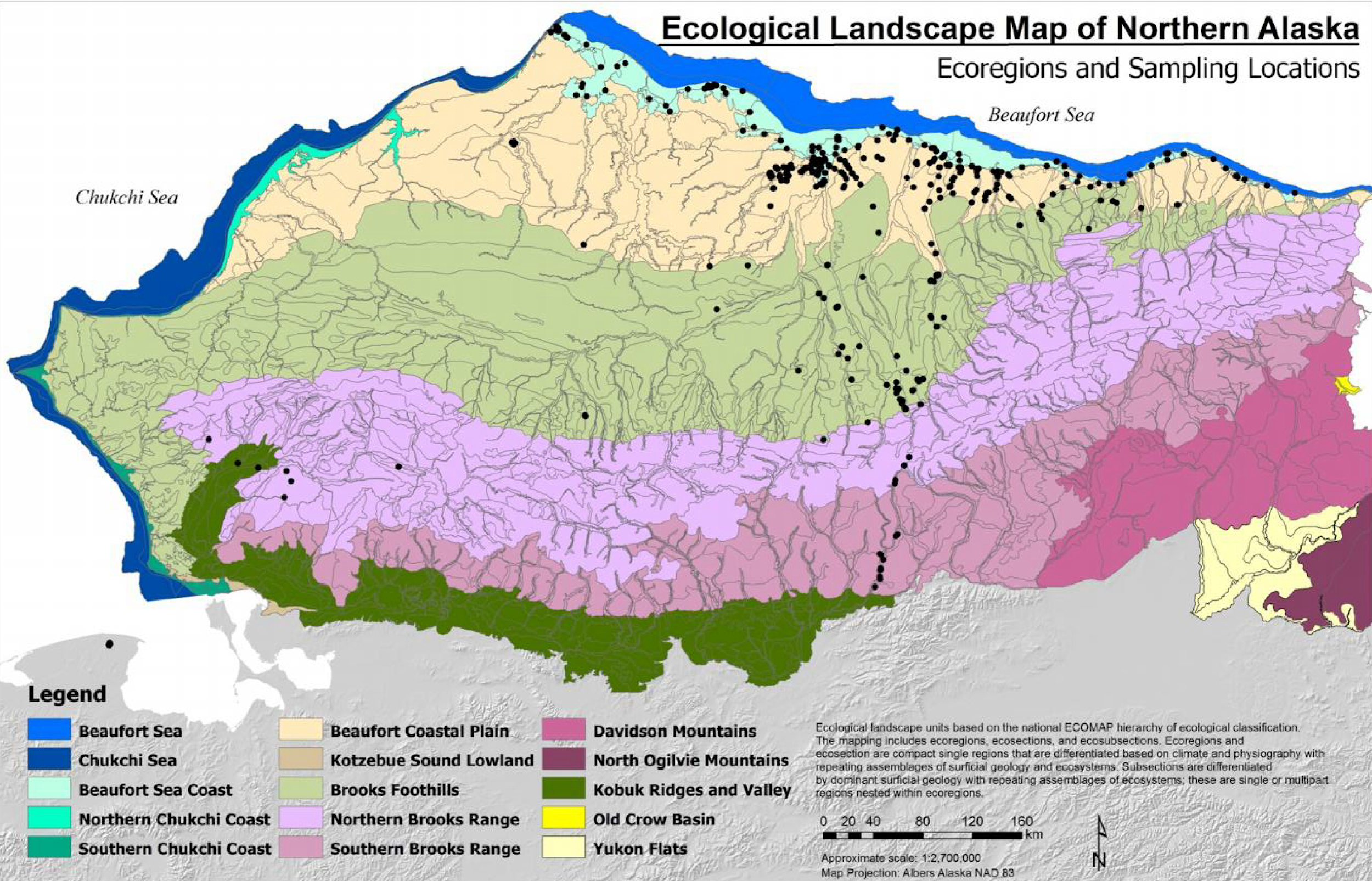 [Speaker Notes: White Paper (delivered November 2023)
Demonstrator (HBL-Wapusk NP wrapping up)]
Three Demonstrator Studies
EETT was tasked to deliver one demonstrator but had three opportunities
(1) Hudson Bay Lowlands
ECCC had relevant work underway
Offered to develop a demonstrator on Wapusk National Park
Now wrapping up (broader HBL work will continue)
(2) Great Western Woodlands (Australia) & (3) Tropical Forests (Costa Rica)
Shaun Levick (CSIRO) and Sandra Luque (INRAE/CNES) submitted proposals to their funding agencies
Successful - funding available near end of 2023
Work still underway - will present results-to-date
Ecosystem Characteristics
Physical environment
Physical structure
Taxonomic composition
Functions & processes
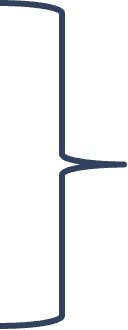 Demonstrators measure these to discriminate ecosystem classes
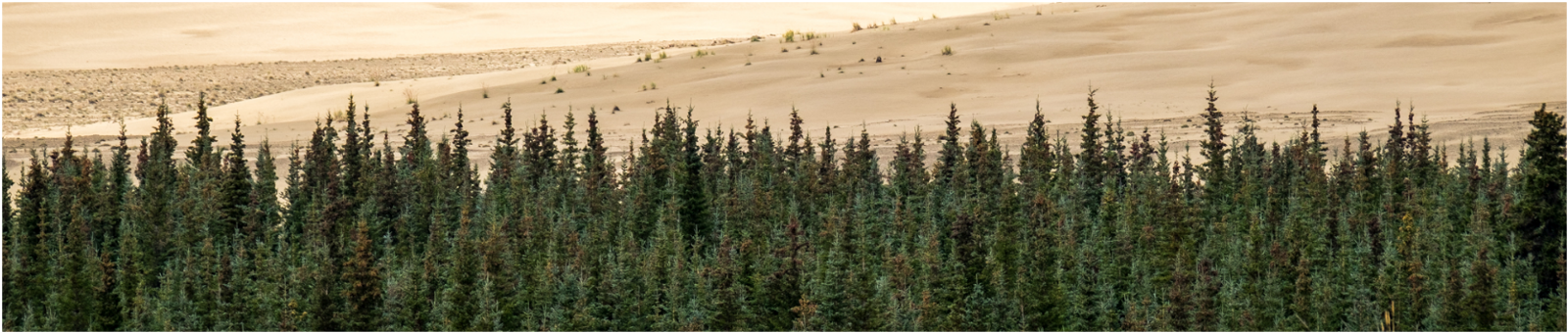 [Speaker Notes: Characteristics” = “features”
For nice discussion on the conceptual basis of classification, see:
https://www.fao.org/3/X0596E/x0596e01f.htm   There, features are discriminated using “classifiers”. The discussion includes the FAO Land Cover Classification System, though it seems to not include ecosystem functions/processes
Composition: Species…or level of biodiversity
Environment: climate, slope, aspect, elevation
Structure: height, vertical biomass distribution
Functions & processes: GPP, ET, nutrient retention…
FAO Land Cover Classification System
USGS Global Ecosystem Land Units
IUCN Ecosystem Typology V2.0]
Demonstrator 1
Hudson Bay
Jason Duffe, Laura Dingle Robertson, Marie-Bé Leduc, Kasun Hiripitiyage, Emily Ogden, Jason Beaver & Taylor Biccum
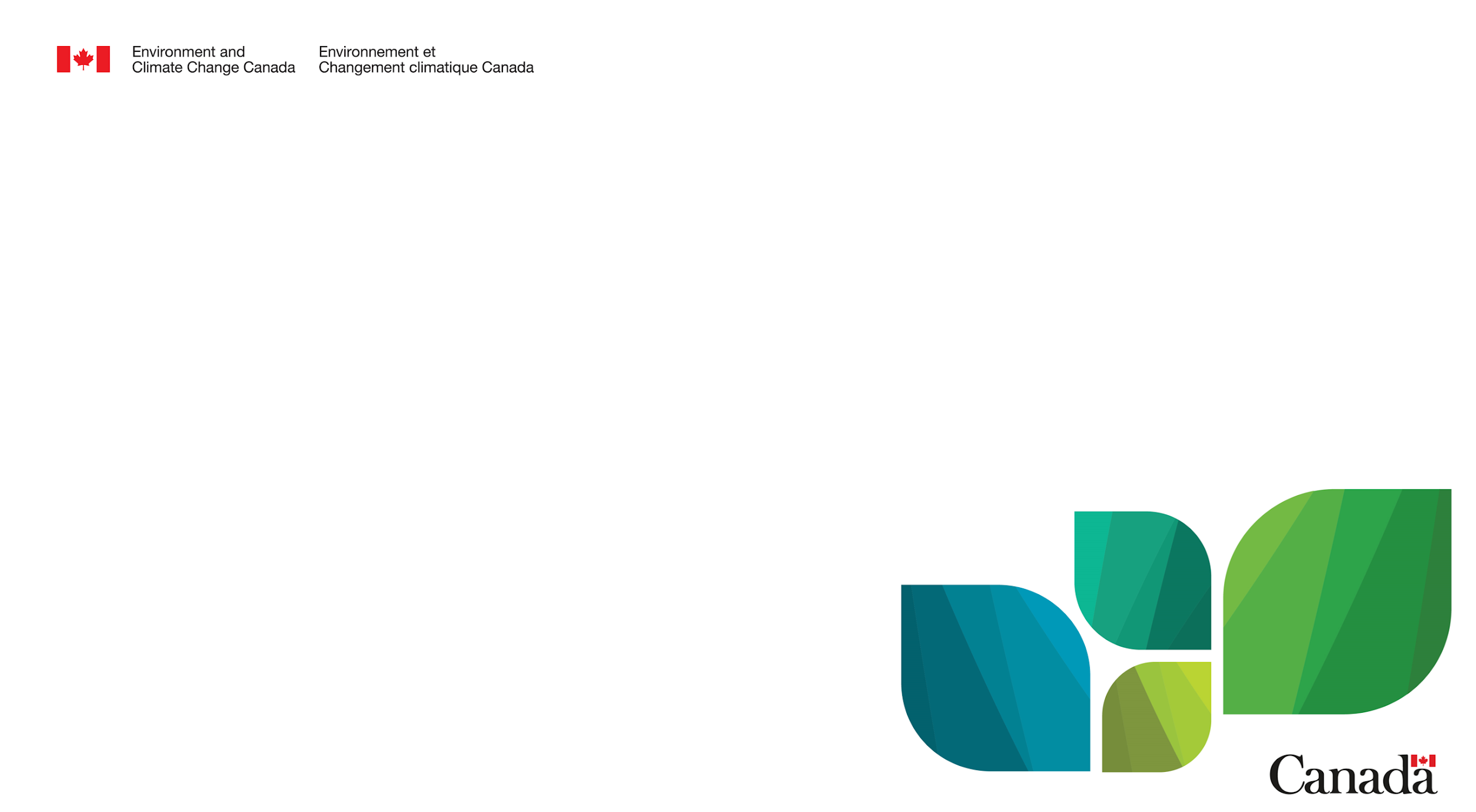 Remote presentation
Demonstrator 2
Great Western Woodlands (Australia)
Shaun Levick & Adriana Parra Ruiz

 Zheng-Shu Zhou, Matt Paget, Matt Garthwaite, Amy Parker
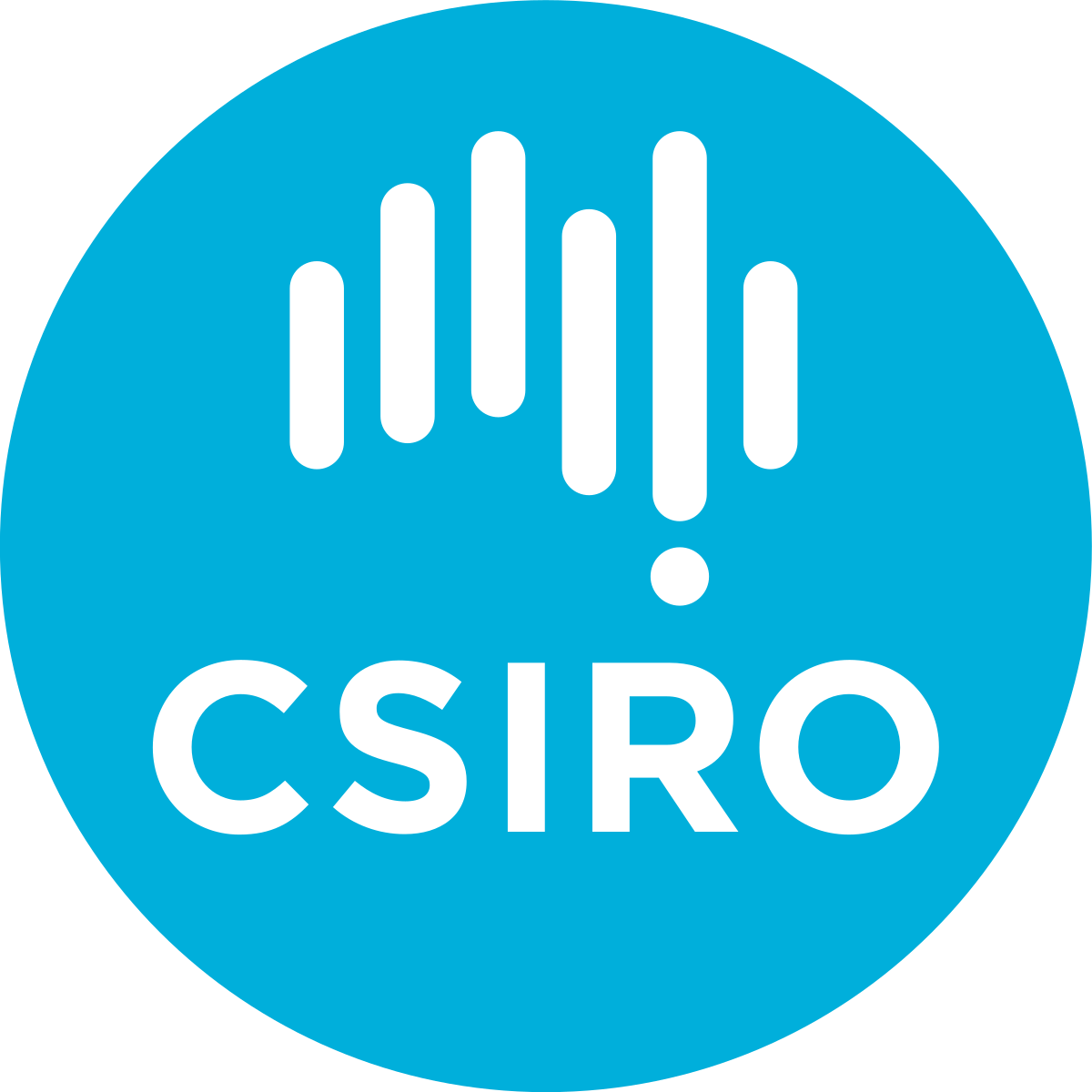 Great Western Woodlands
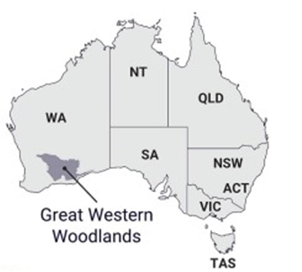 Largest remaining area of temperate woodlands on Earth with significant biodiversity and cultural values.
Under growing pressure from climate change and land-use intensification
High-quality maps of ecosystem extent are needed to inform conservation, restoration, and adaptation strategies.
Key questions to be addressed.
Can the spatial delineation of vegetation types be improved with multi-wavelength SAR?
Can stand age be reliably mapped from multi-sensor satellite imagery?
Can historic stand growth rates be derived from time-series imagery?
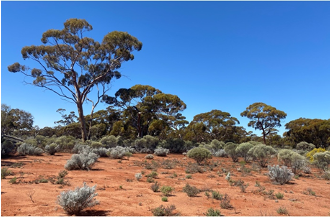 Great Western Woodlands
Distinguishing vegetation assemblages and stand ages is critical for effective land management and conservation
Conversion of obligate-seeder eucalyptus woodlands into base resprouting mallee stands.  
Ecosystem extent mapping underway using CSIRO’s EASI platform
Testing the fusion of Sentinel-1, ALOS-2, Sentinel-2 and Landsat-5/-7/-8/-9
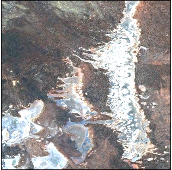 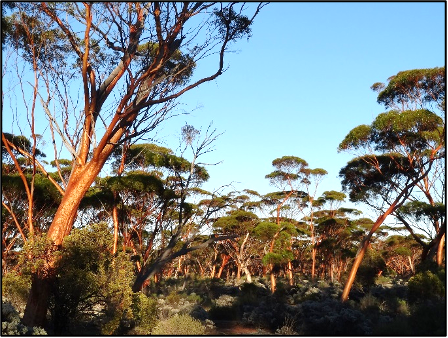 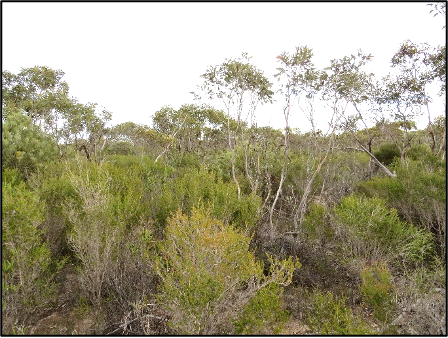 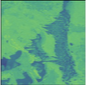 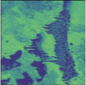 Great Western Woodlands
Classification scheme according to the IUCN Global Ecosystem Typology (GET) 2.0, Terrestrial realm:
T.4. Savannas and Grasslands - biome
T.4.4. Temperate Woodlands - ecosystem functional group
Finer scales we evaluated available National level datasets and received feedback from collaborators working in the GWW region.
National Vegetation Information System (NVIS) classification scheme
Integration of the NVIS classification scheme with lower levels of the GET will be evaluated in future work.
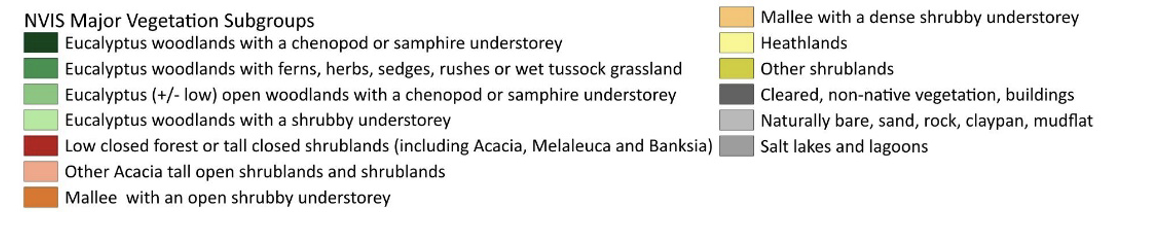 Great Western Woodlands
Training data and labelling
NVIS has high thematic resolution, but coarse spatial resolution, which results in omission errors for small features.
NVIS dataset relies in data generated by different agencies, so data integration can result in inconsistent boundaries between ecosystems
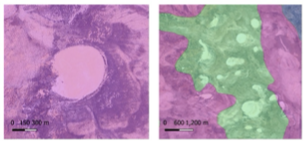 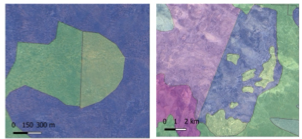 NVIS omission errors
NVIS arbitrary split  errors
Great Western Woodlands
Training and validation dataset
300 polygons of 100x100 m were randomly located within each of the 10 major vegetation classes
The polygons were visually evaluated using the base imagery, and the Sentinel-2 median composite for 2021
Polygons were manually checked for accurate representation of underlying classes (2710 remained)
Each 20 m S2 pixel within each polygon was used as training and validation data for the classification process
A total of 48218 pixels
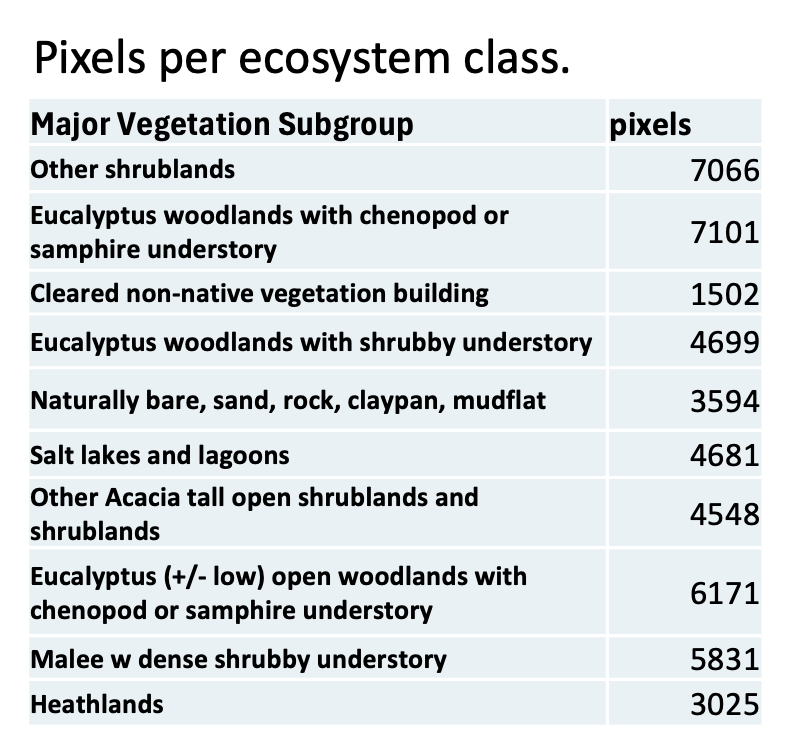 Great Western Woodlands
Input satellite data
Initially focused on the year 2021 as all the instruments have available data for this year
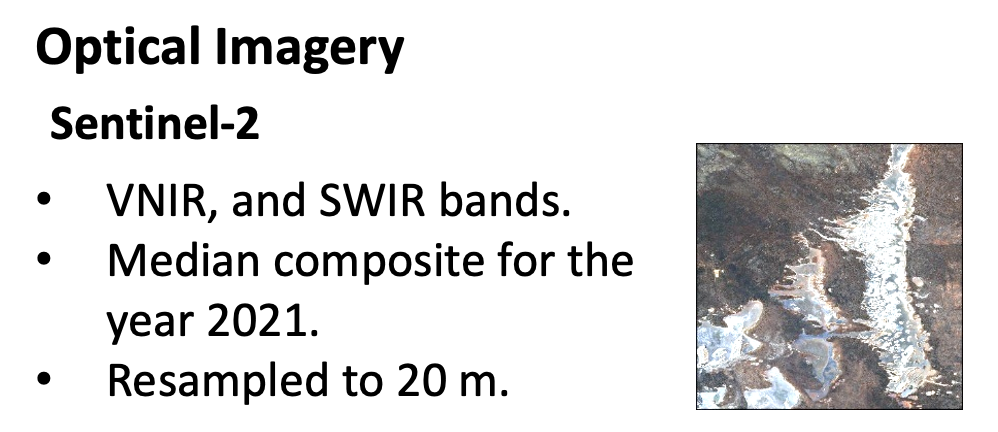 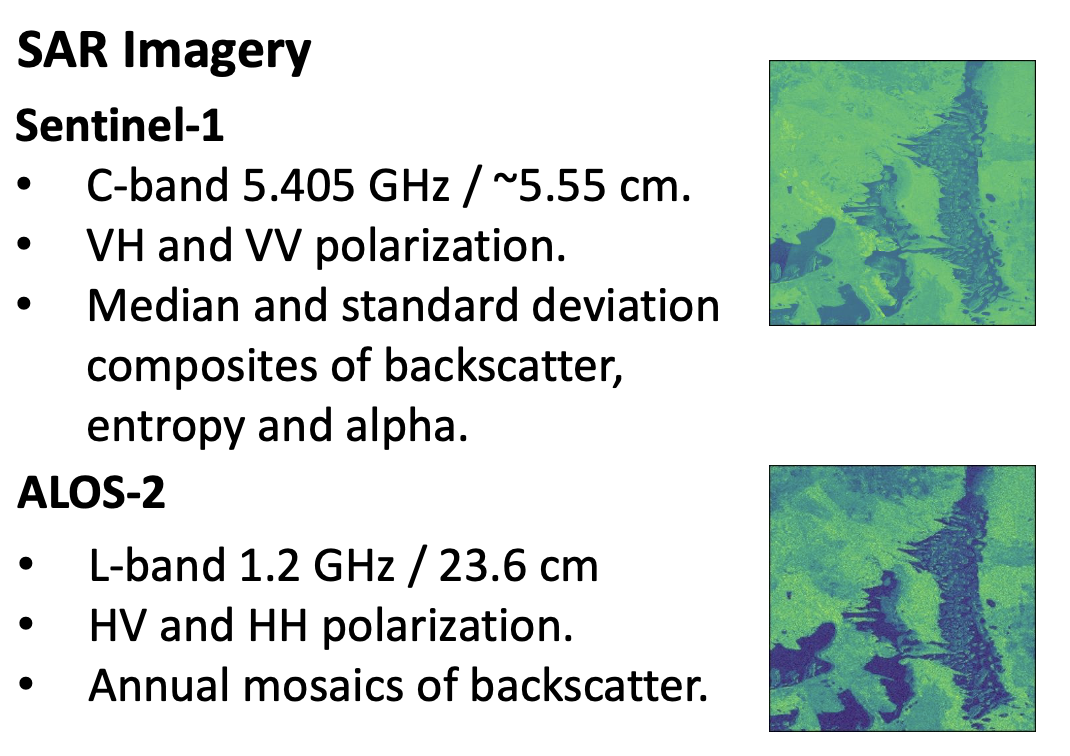 Great Western Woodlands
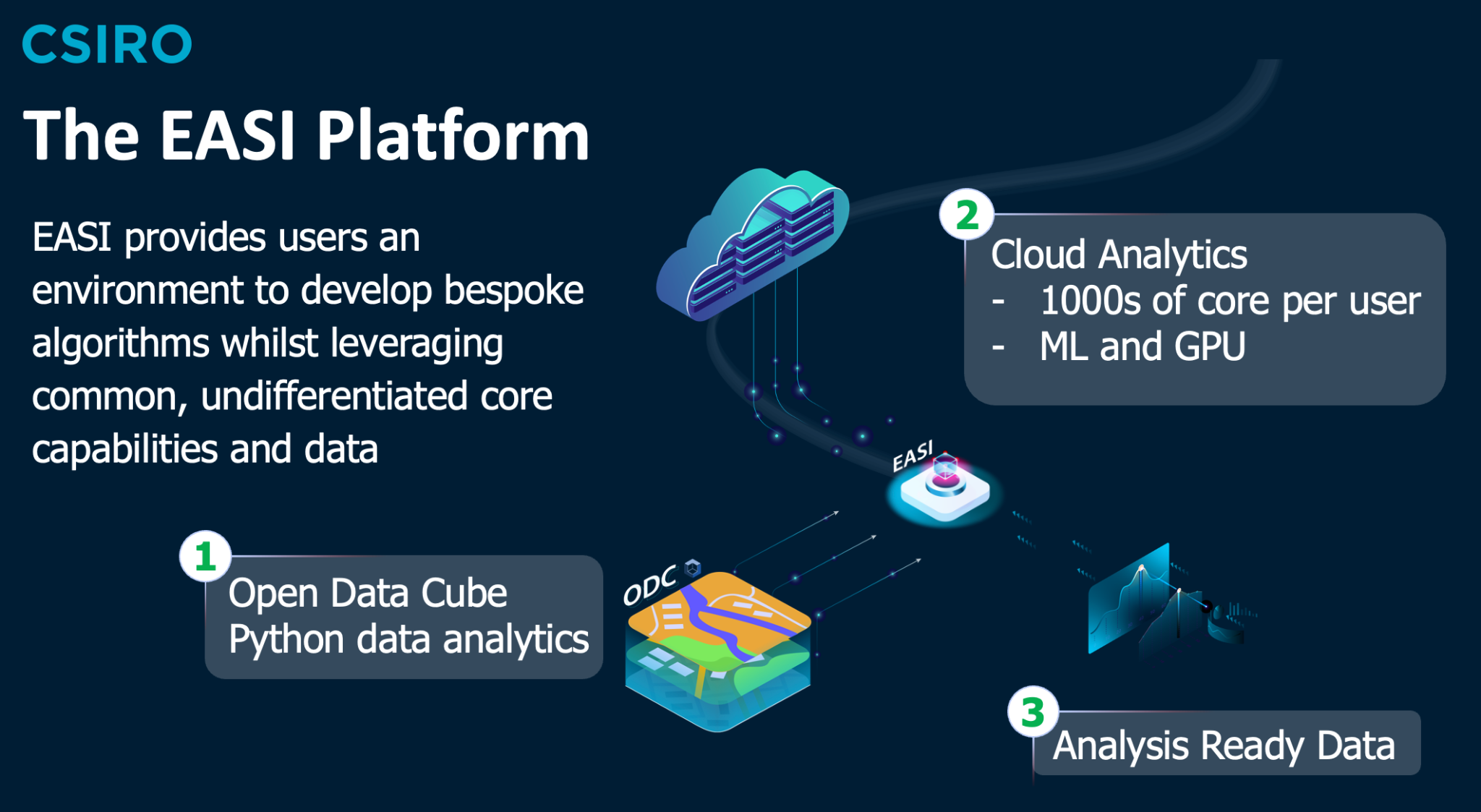 Great Western Woodlands
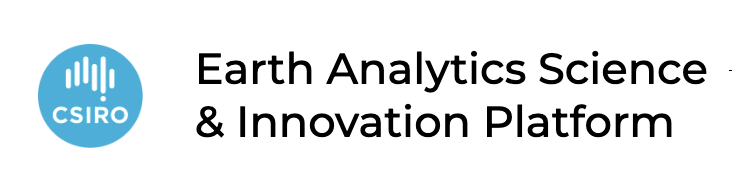 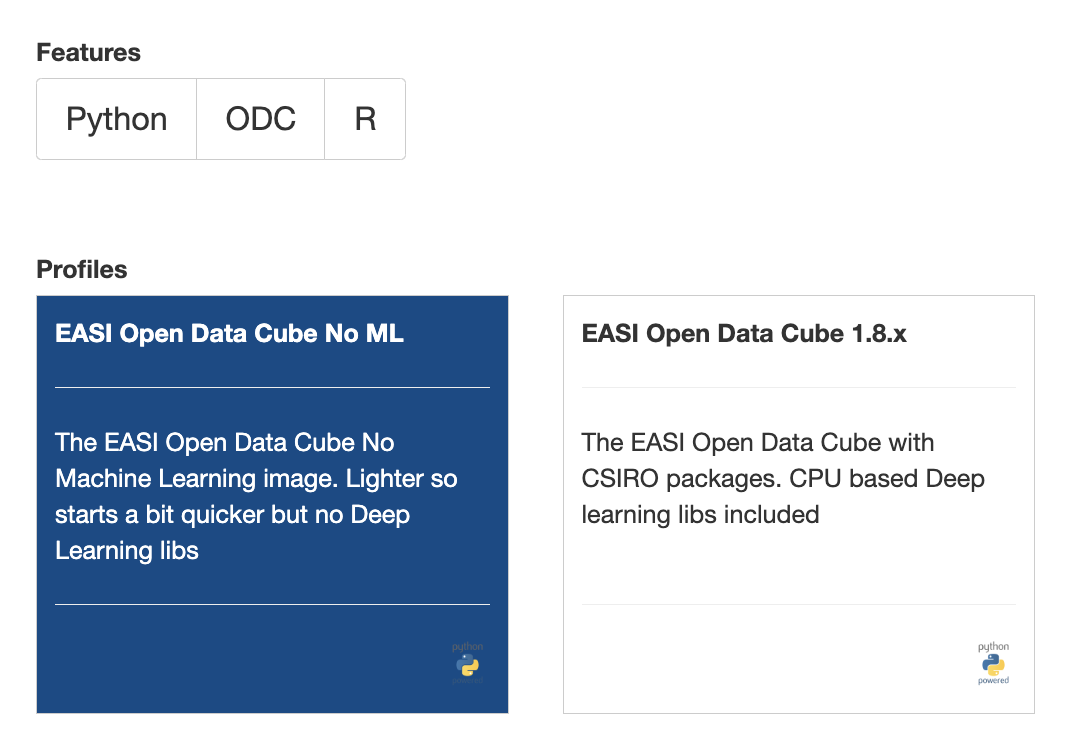 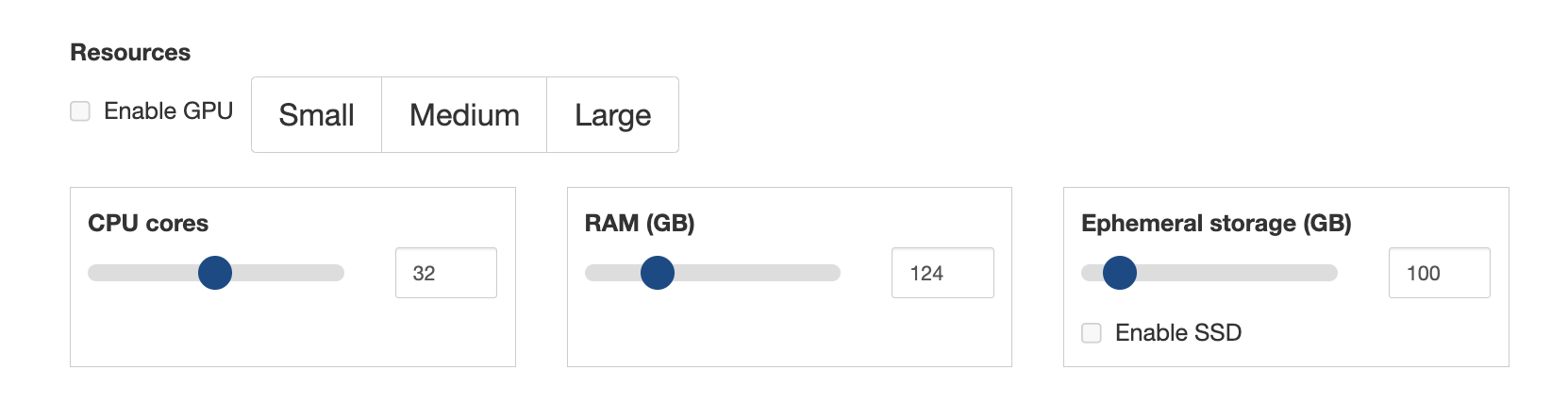 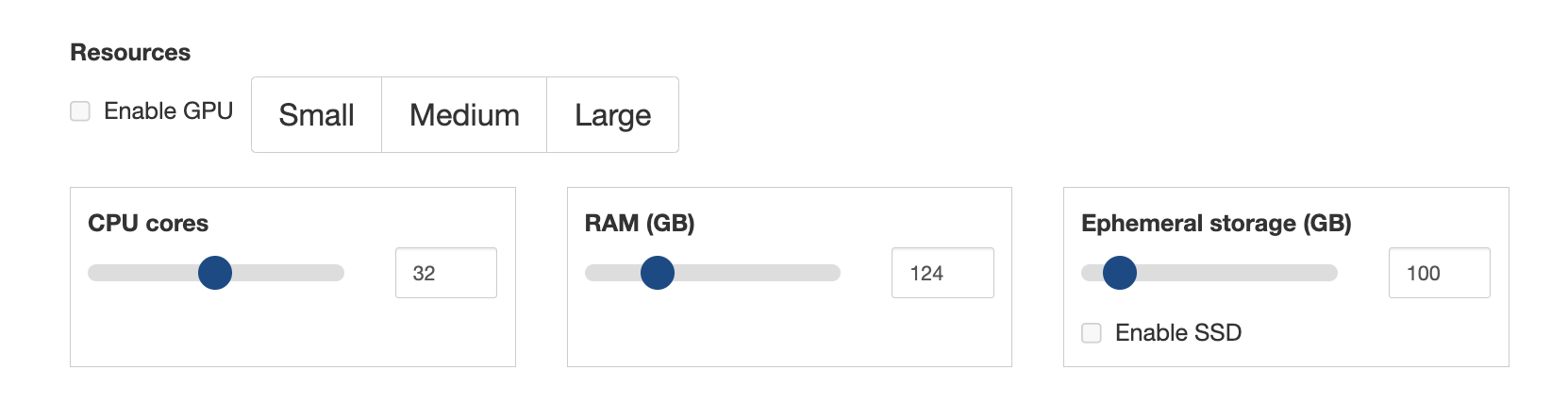 Great Western Woodlands
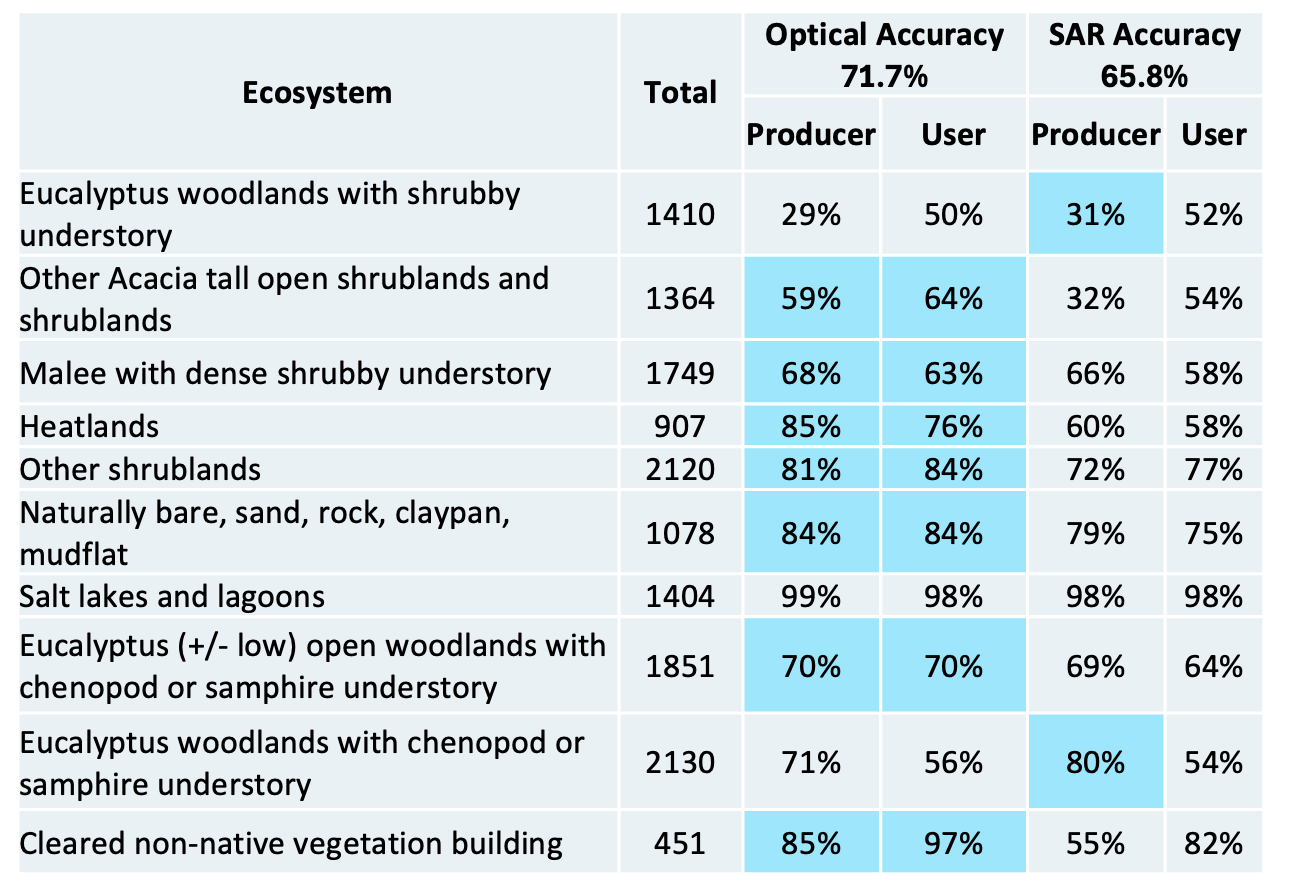 [Speaker Notes: SAR helps mostly with the Eucalypt woodland classes]
Great Western Woodlands
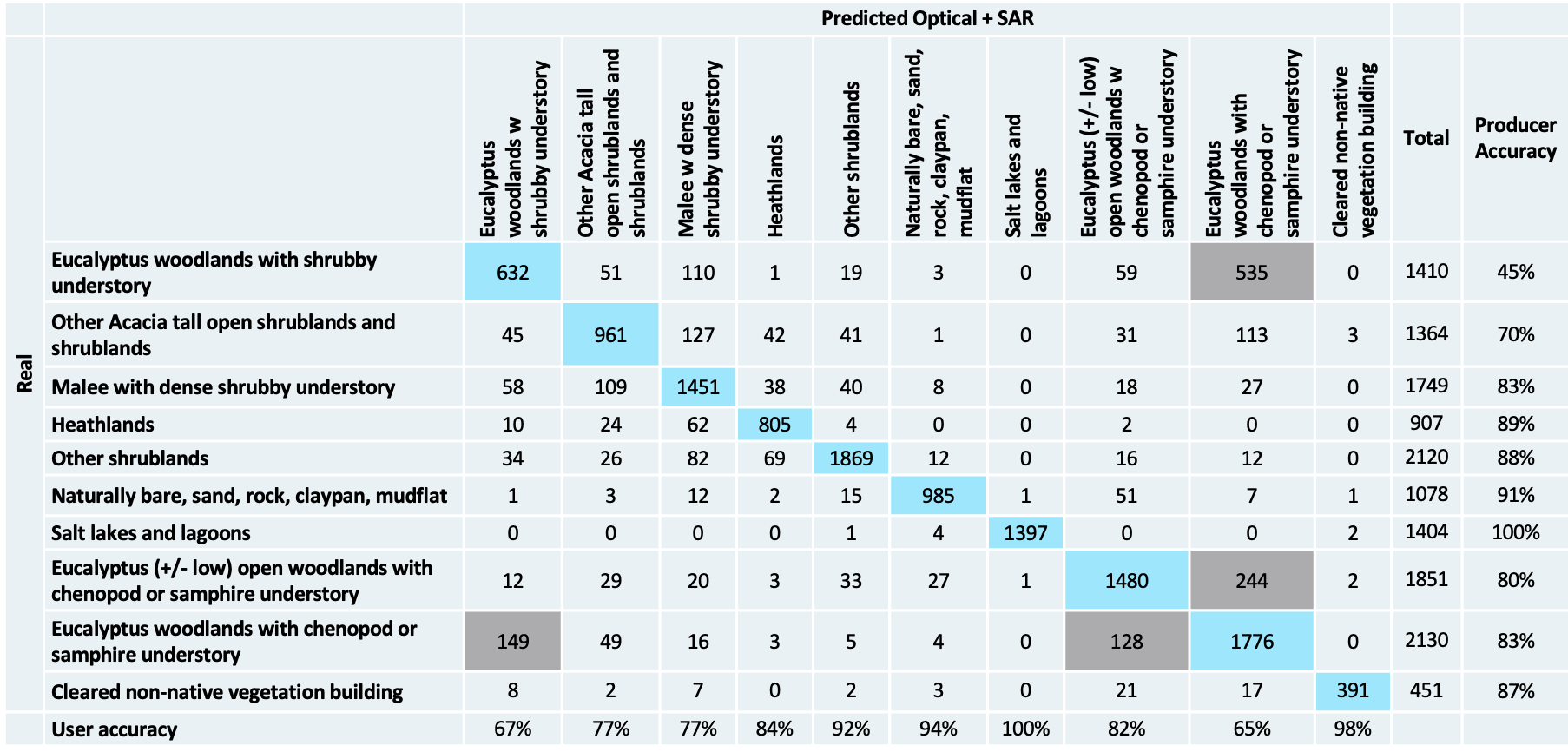 Great Western Woodlands
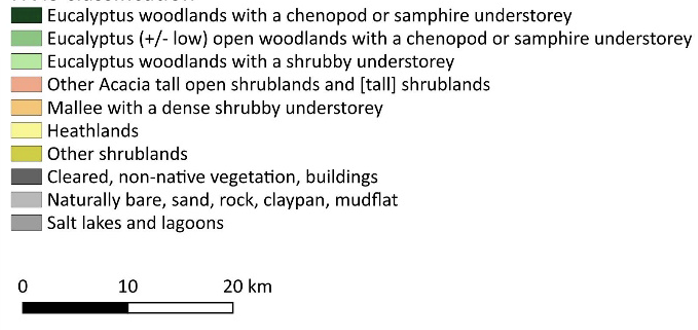 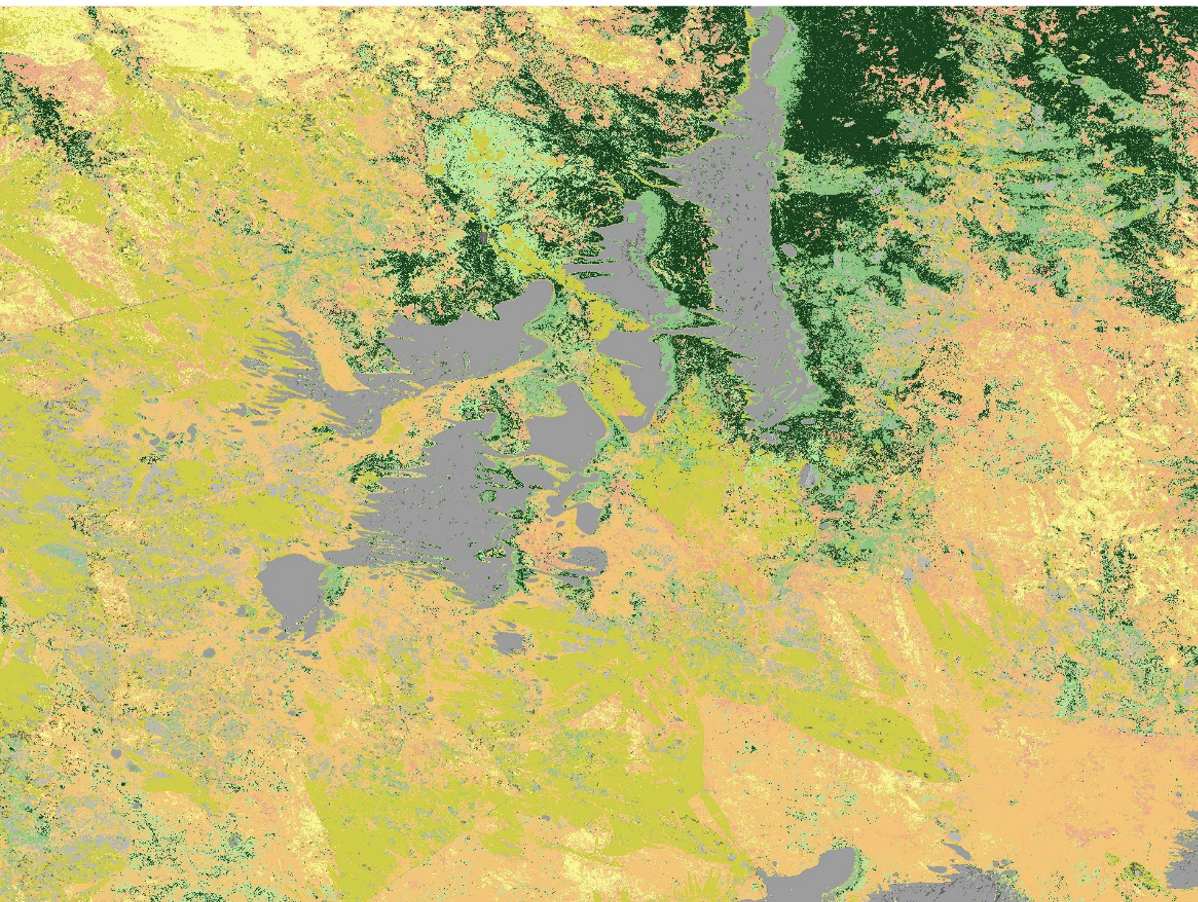 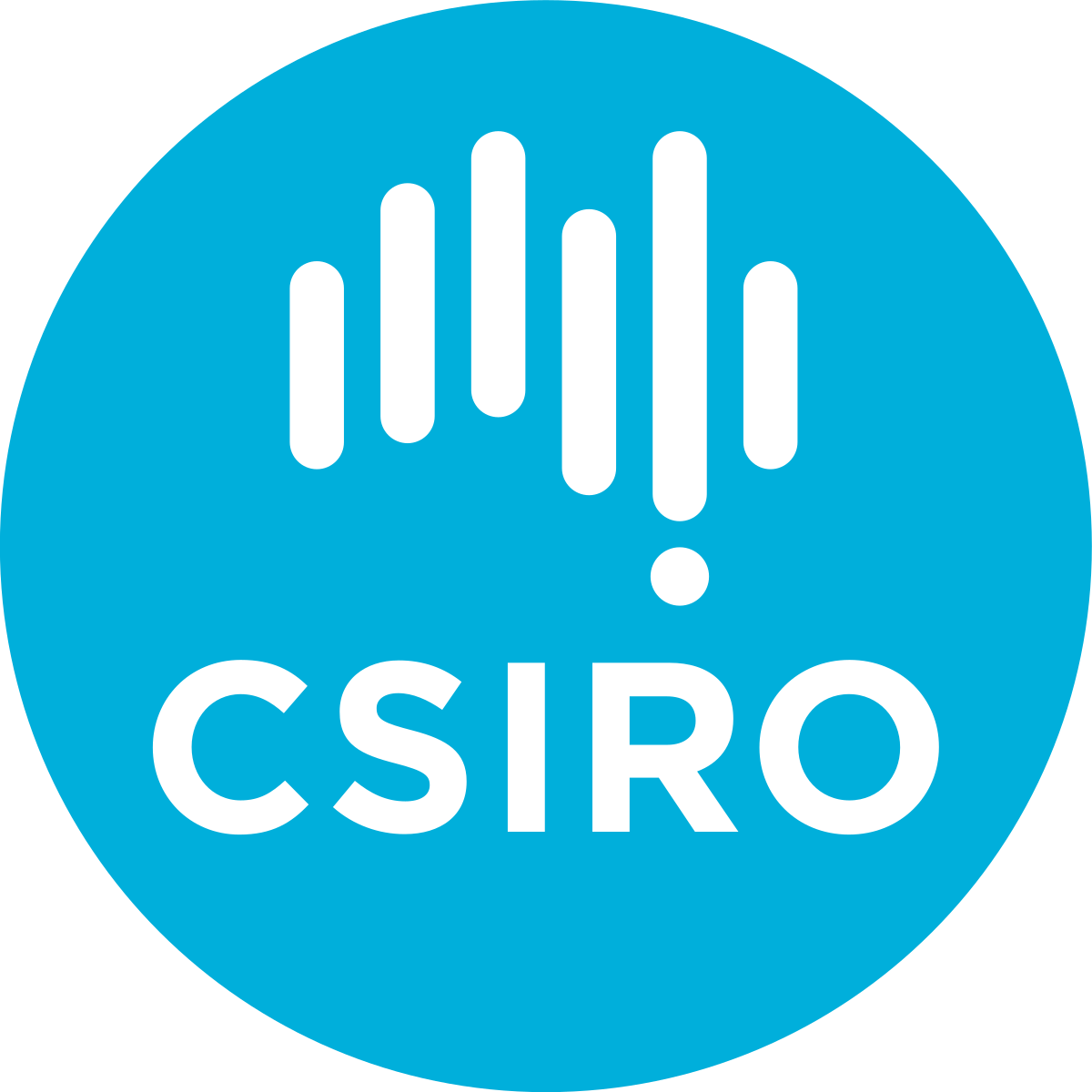 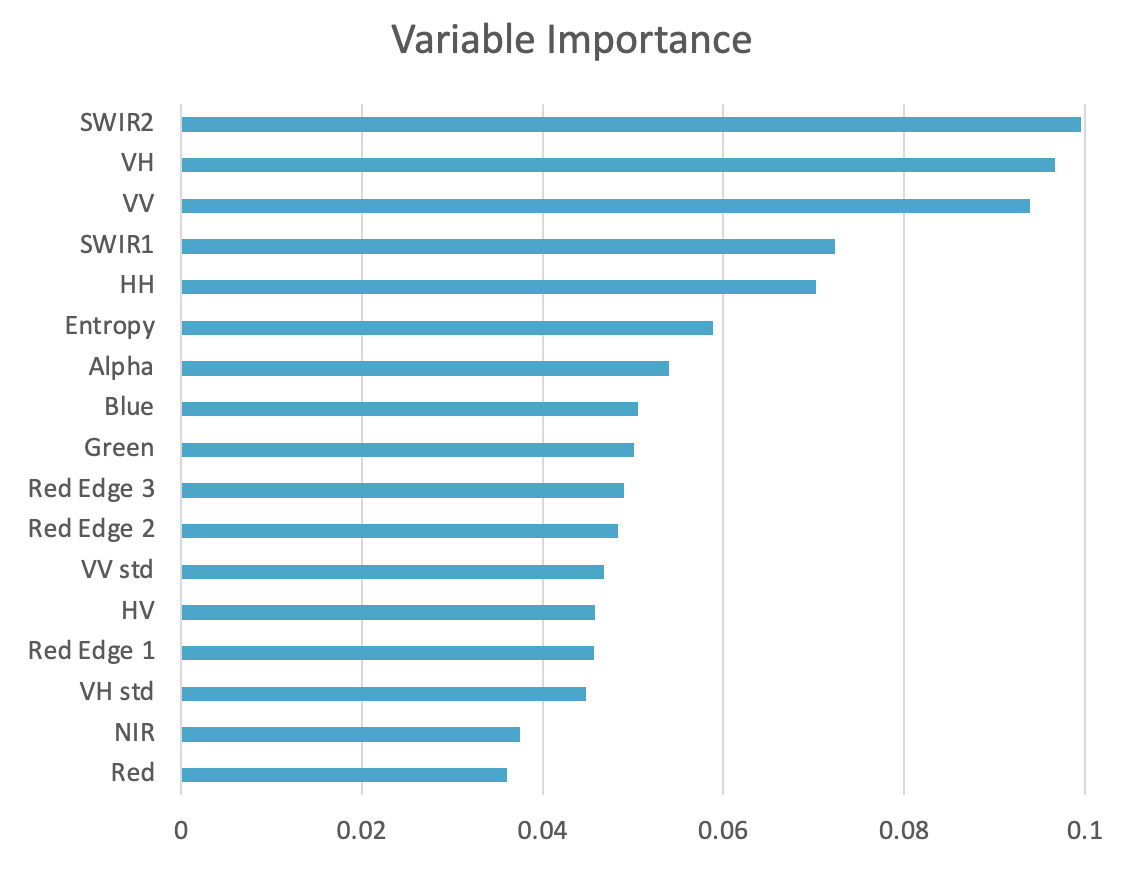 Current model with both optical and SAR data achieves an overall accuracy of 81.2%
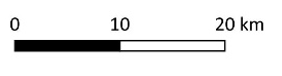 Results - Adriana Parra Ruiz (CSIRO)
Great Western Woodlands
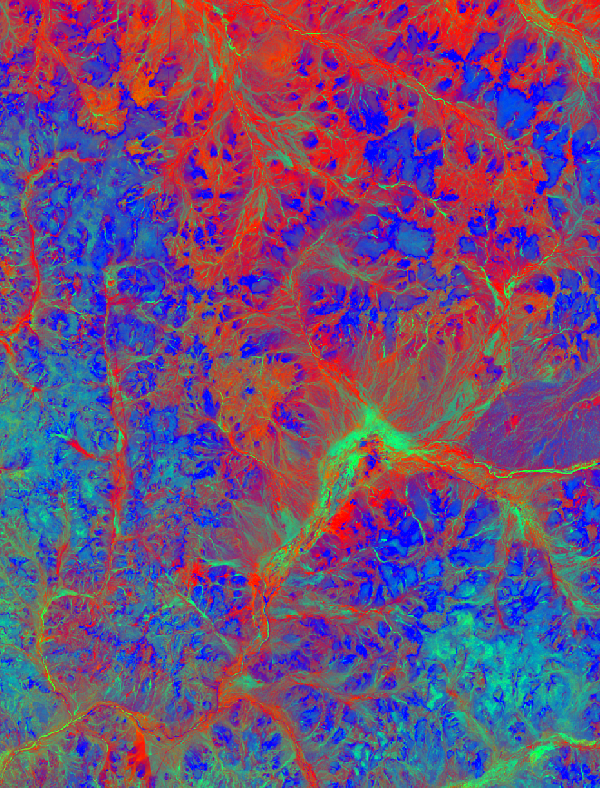 Key learnings to date
The value of multi-sensor / multi-agency imagery
The efficiency of EASI/ODC
The importance of ARD
The need for large sample sizes of field data/labelling
Next steps
Utilisation of the full Landsat archive (-5/-7/-8/-9) for:
Fire history mapping
Fractional cover mapping
Utilization of GEDI for training wall-to-wall height canopy height model
Updates at Montreal Plenary Side Meeting
Demonstrator 3
Tropical forest (Costa Rica)
Sandra LUQUE, Mona Bonnier, Remi Cresson, Samuel Alleaume, Florian de Boissieu, Jean Baptiste Feret, Mairi Souza-Oiveira (PhD candidate)
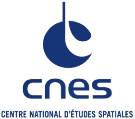 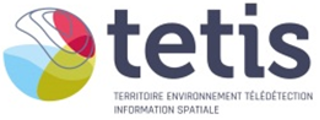 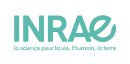 Tropical Forest - Costa Rica
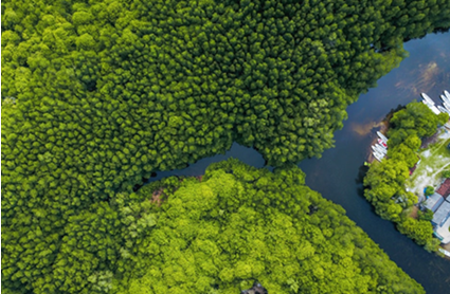 Costa Rica accounts for only 0.03 percent of the earth's surface. However it contains nearly 6 percent of the world's biodiversity
Objectives
Map Forested Ecosystems and provide indicators of condition
Assess the ecological integrity of secondary forests in human-modified tropical landscapes to support biodiversity conservation
Key questions
How to operationalize forest ecosystem extent mapping to assess a set of biodiversity indicators (RS-EBV’s)
Can the conservation potential of forests be assessed using information from multi-sensor satellite imagery?
Can we assess the conservation potential of forests ecosystems based on the mapping of α and β diversity predicted directly and indirectly from spectral information?
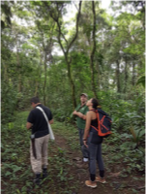 Tropical Forest - Costa Rica
Validation of the species assemblages obtained and verification of successional stages and ecosystem type
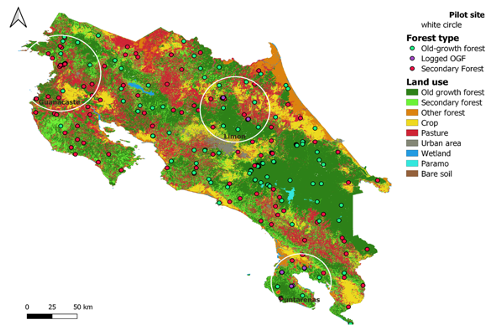 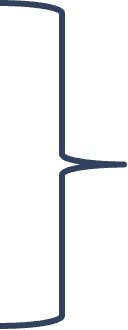 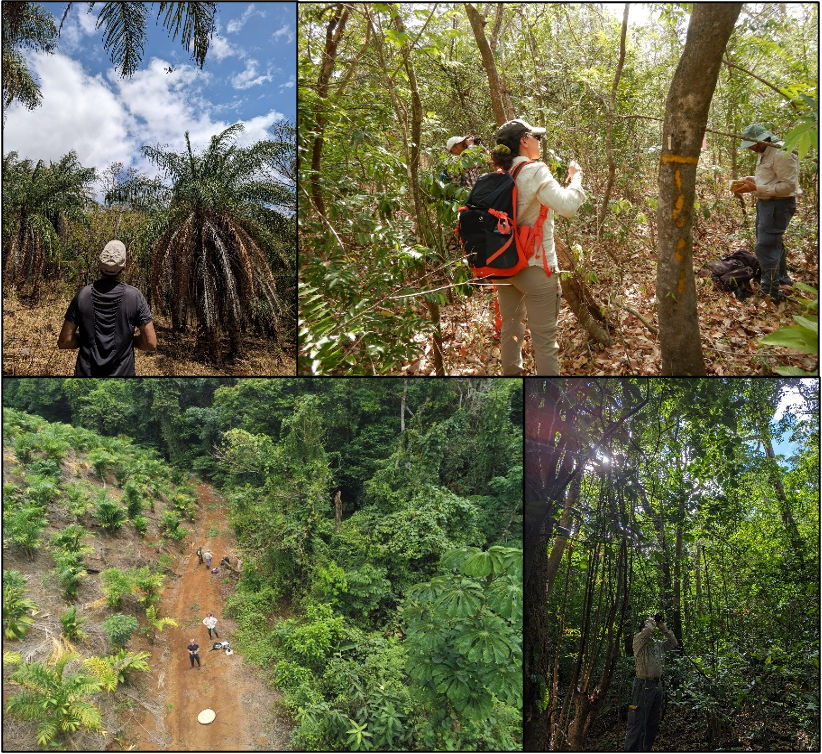 LULC Costa Rica (Predroni et al. 2015)
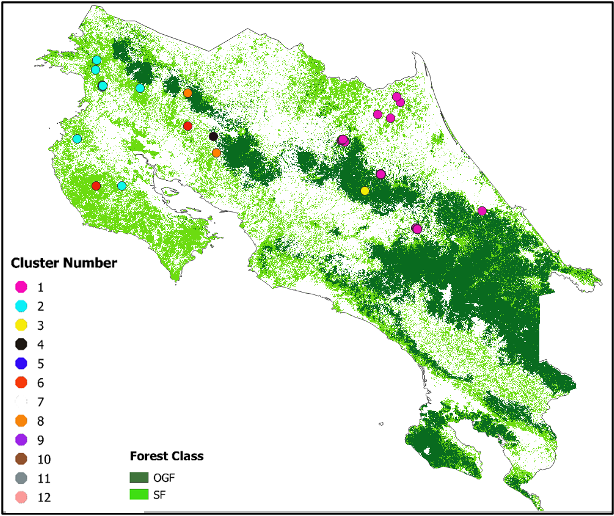 Field work on NFI plots April (2024) working with local experts (SINAC, CATIE)
Source : M. Souza Oliveira et S. Alleaume
Tropical Forest - Costa Rica
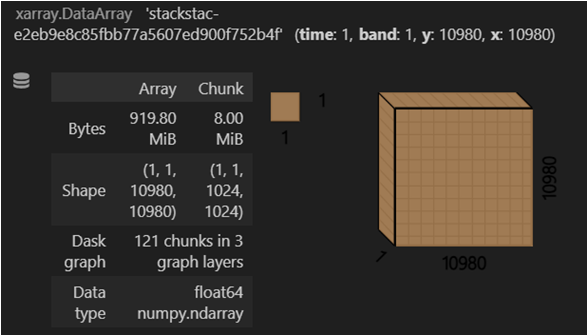 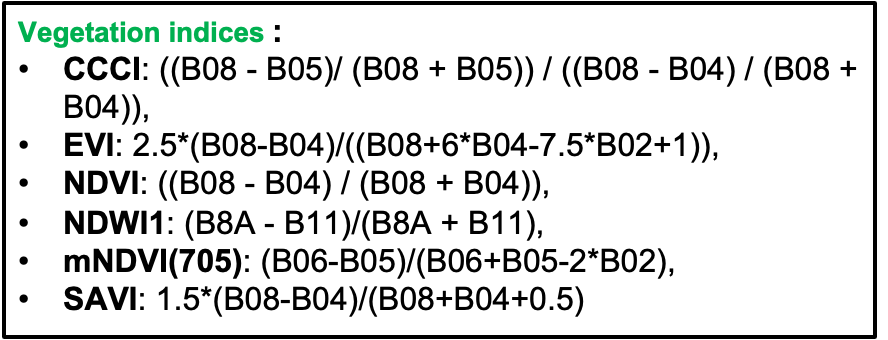 Costa Rica Ecosystems: Data Cube
Spectral b-diversity
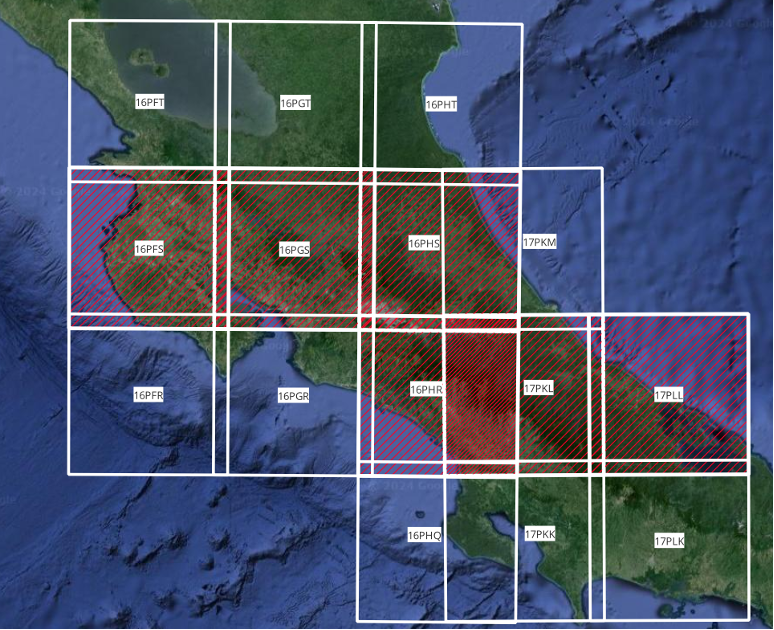 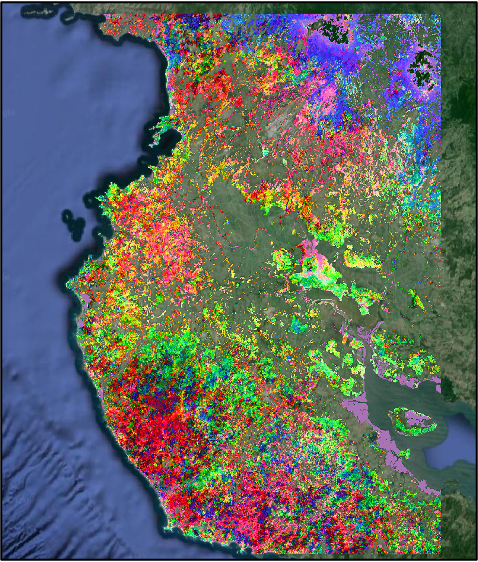 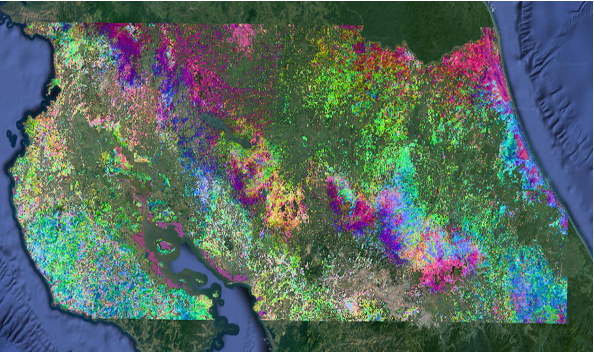 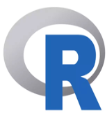 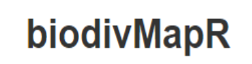 Féret & De Boissier 2020
Thank you